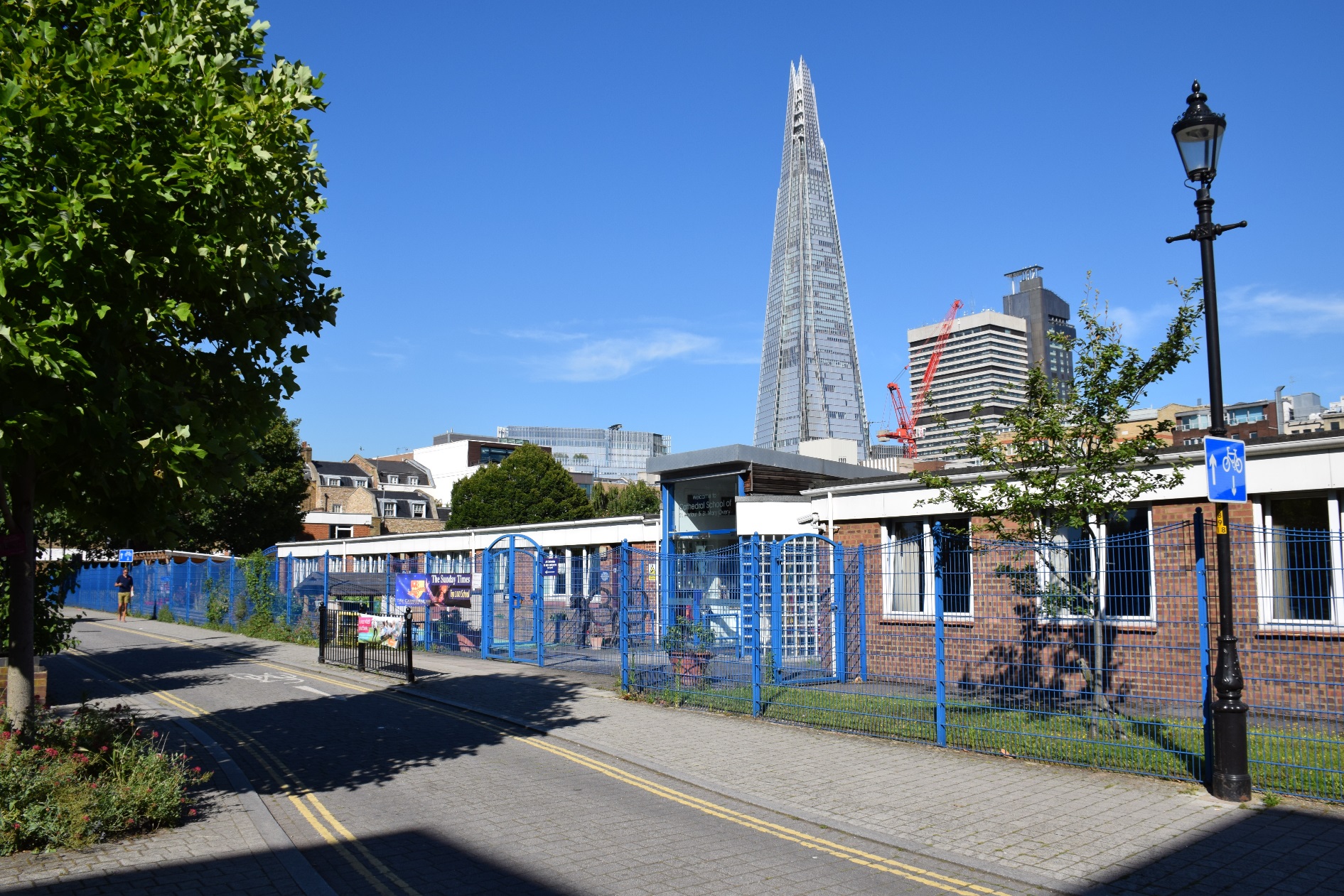 School Journey
21 -25 March 2022
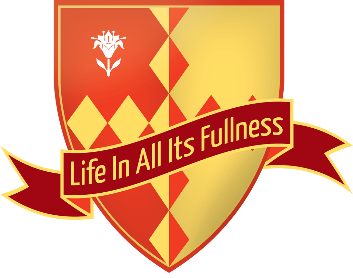 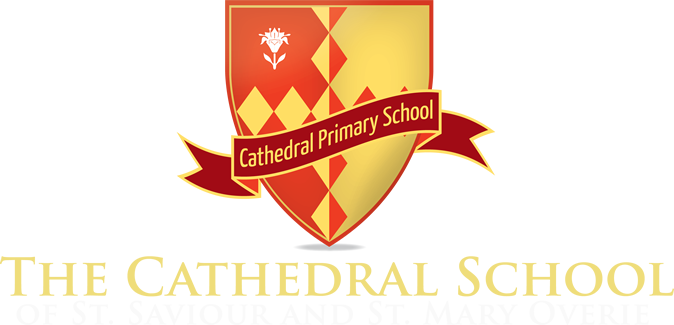 Parental Information
This year, the Y6 residential will take place from Monday 21st March – Friday 25th March and we will be visiting Condover Hall, Shropshire.
The Y6 residential is the highlight for many, and it gives children the opportunity to succeed in a range of activities outside of school. For many, it will bring lasting memories of their classmates and achievements well into secondary school.
A kit list is overleaf. Please encourage children to tick this off when packing to ensure they bring everything with them. Bedding is provided at Condover Hall, so there is no need to bring any bedding.



Please ensure you arrive at school by 8:45am – Staff will be available then to answer quick questions and take medication. The coach will depart at 9:30am, if you wish to wave us off.
Please ensure that children have everything they need. All medications should be given to a member of staff in a clear plastic bag with the child’s name and any instructions regarding the administration of the medication. Please ensure medication is not in a glass bottle. 
Children will need to have eaten breakfast before we depart.
If required, please ensure your child has taken their travel sickness tablet according to the instructions.
The journey is around 4 hours and we will be stopping for lunch – please ensure you pack a lunch for your child
Your child will have an opportunity to visit the gift shop whilst we are there. Please provide £5 in a named envelope and give this to a staff member on the morning of departure.
Day of Departure
Keeping In Touch
School journey is always a busy week and a typical day will run from 7:30am until 9:00pm.
We will post regular updates on the school journey Twitter account - @CathedralSJ
http://www.cathedralprimaryschool.com/class6/school-journey-twitter-feed/
On Friday, we will update with a rough ETA back at the school. Please check this regularly as we will update as the journey progresses.
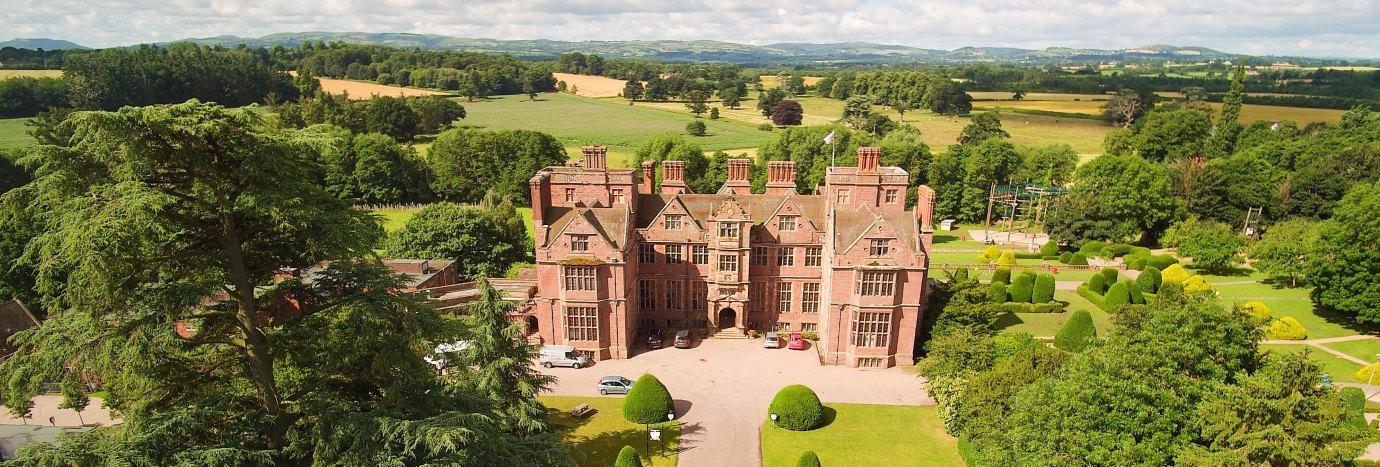 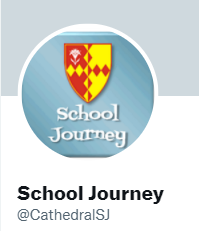 Life In All Its Fullness                                       CathedralPrimarySchool.com
Cathedral School Newsletter
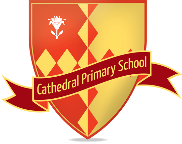 Kit List
This is the recommended kit list for school journey. It is important to remember that items may get wet/muddy/damaged so please do not pack expensive or sentimental items.
The £5 provided will be looked after by staff and given to children before entering the gift shop.
Two towels
Suitable nightwear
Plenty of socks (above the ankle) 
Underwear
Shorts (optional)
T-shirts
Tracksuit bottoms/leggings (no jeans as they do not dry quickly)
Long sleeved tops (needed for some activities) 
Jumpers/sweatshirts/fleece
Hair ties (for long hair)
Waterproof jacket
Waterproof trousers
Wellies or walking boots (waterproof)
2 pairs of trainers
Plastic bags/bin bags for dirty clothing
Please ensure that you pack enough clothing – we recommend two outfits per day. Due to the weather and activities, we recommend bringing layers.
Toothpaste
Toothbrush
Shower gel
Roll on deodorant – sprays are NOT permitted
Shampoo
Sun cream
Torch
Small backpack
Water bottle
Gloves/hat/cap/scarf (depending on preference and weather)
Disposable camera
Photograph or cuddly toy/comfort item (nothing of sentimental importance)

These items are not permitted:
Mobile phone/electronic items
Snacks 
Games
Friday Departure
On Friday 25th March, we will depart the centre around 11:30 and aim to be back by normal school finish.

We will update with an ETA via the school journey Twitter – please check regularly as this can change throughout the journey due to traffic.

All children will need to be collected by a named contact. (Please check with the office if you are not sure if the person is listed as one of your named contacts before Friday).
Emergency Contact
In the event of an emergency, we will use the contact list you have supplied. Please ensure it is correct with three contacts completed.

If you need to reach us, contact the office and they will get in touch with us asap.
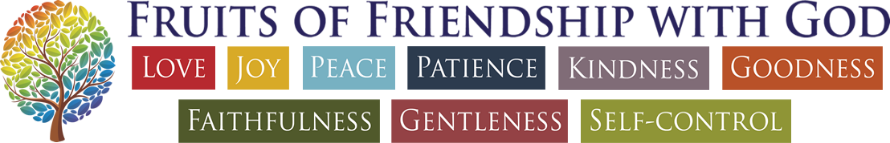